ГУ «Средняя общеобразовательная школа №29»
Отчет об участии в проекте «Үміт Сәулесі»
за январь  2015 год
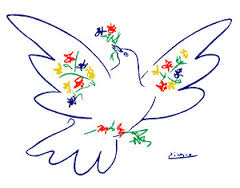 Исп. Скляренко А.В. вожатая
Январь 2015 год
Волонтерским отрядом нашей школы посещен Областной психолого-педагогическое медико-социальное учреждение для детей. Для детей была проведена музыкально-развлекательная  программа «Если добрый ты». Ребята участвовали в различных играх и музыкальных викторинах. После окончания мероприятия ребят угостили сладкими презентами.
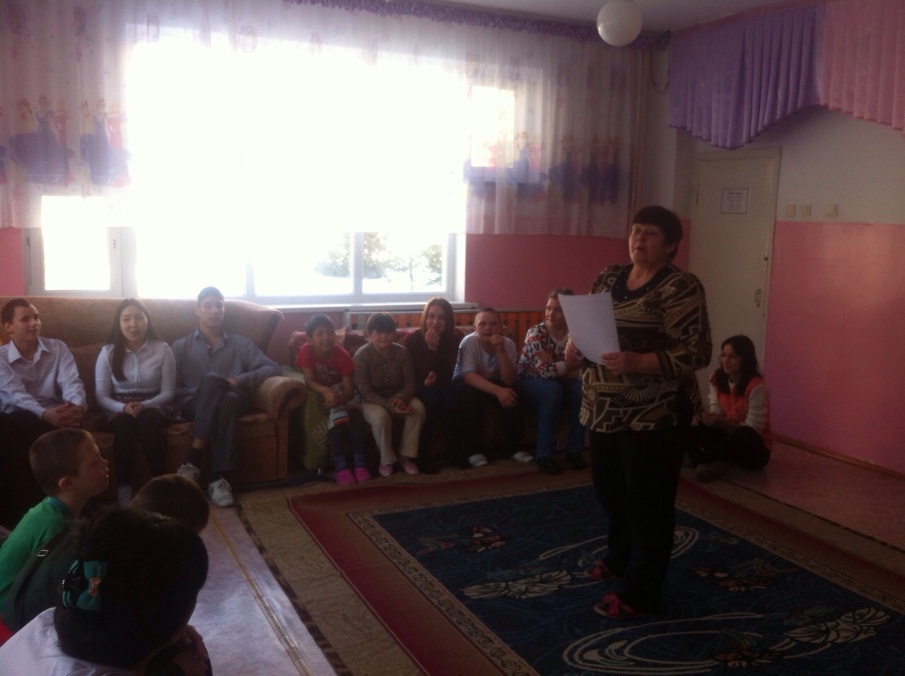 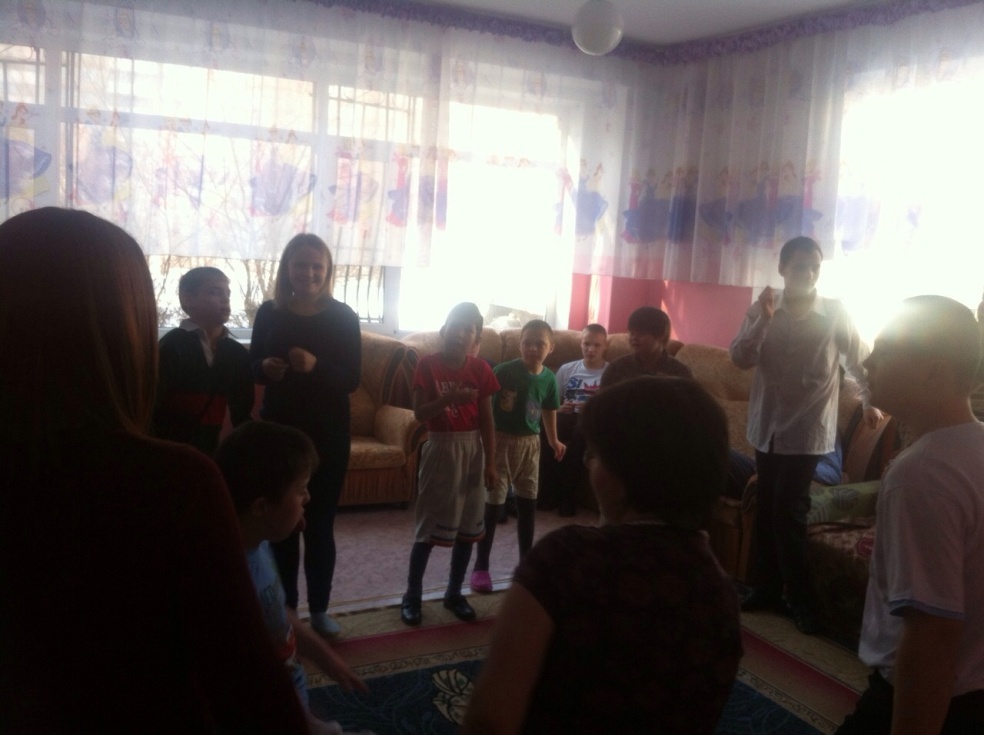 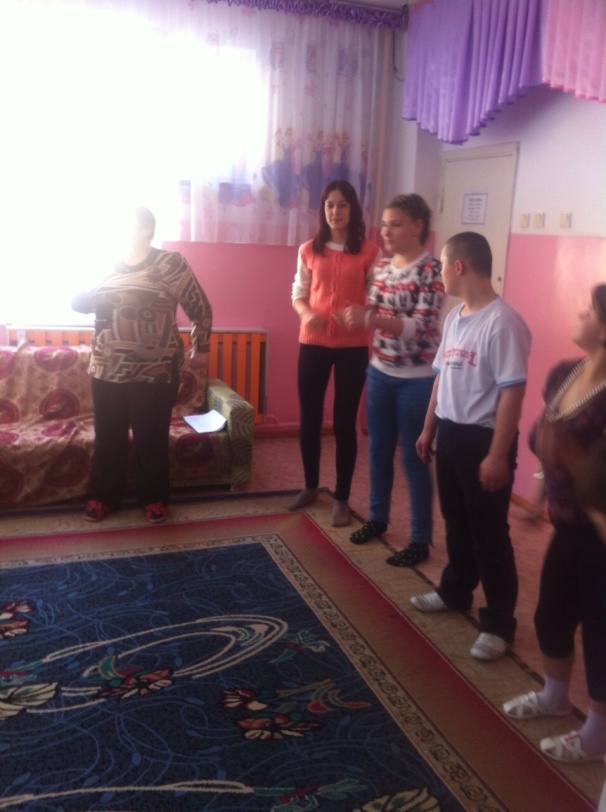